Endokrinologie
Odvětví medicíny zabývající se diagnostikou a léčbou hormonálních poruch​se diagnostikou a léčbou hormonálních poruch
Hormon
Chemický posel, který slouží v organismu k přenosu informací při řízení funkcí orgánů a metabolických procesů
Tvoří se:
 ve žlázách s vnitřní sekrecí (hypofýza, štítná žláza, Langerhansovy ostrůvky v pankreatu,..)
v difusně rozesetých endokrinních buňkách (v CNS, srdečních síních, ledvinách,..)
Podle chemické struktury:
peptidové hormony (glykoproteiny)
steroidní hormony
deriváty tyrosinu (katecholaminy, hormony štítné žlázy)
2
Klinika interní, geriatrie a praktického lékařství Fakultní nemocnice Brno a Lékařské fakulty Masarykovy univerzity
Regulace a účinky
Hormony a ostatní látkové signály vykonávají regulační funkci, při níž odpověď na signál zpětně ovlivňuje zdroj signálu
Hormon se váže na receptor: membránový/ jaderný, poté se uvolní intracelulární přenašeč, který předá v buňce hormonální signál dále. (takovými druhými posly jsou např. cAMP, Ca, NO,..)
Negativní zpětná vazba - odpověď se tlumí
Pozitivní zpětná vazba - odpověď se zesiluje
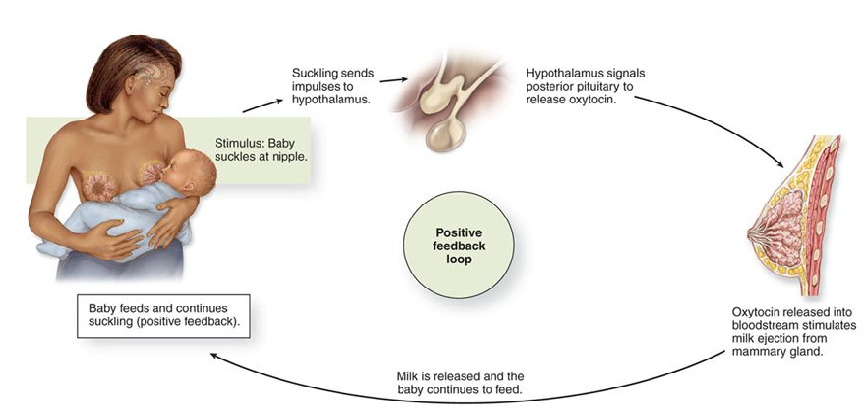 3
Klinika interní, geriatrie a praktického lékařství Fakultní nemocnice Brno a Lékařské fakulty Masarykovy univerzity
Hypothalamo-hypofyzární systém
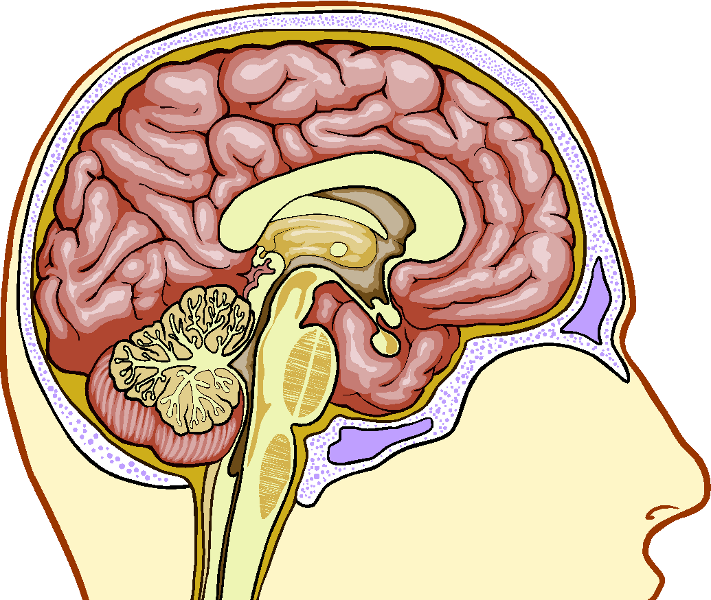 Hypothalamus je část diencephala (mezimozku), vybíhá v hypofýzu, která se dělí na adenohypofýzu a neurohypofýzu. Kromě endokrinních funkcí řídí příjem potravy, termoregulaci, spánek, osmotickou a vodní homeostázu,…
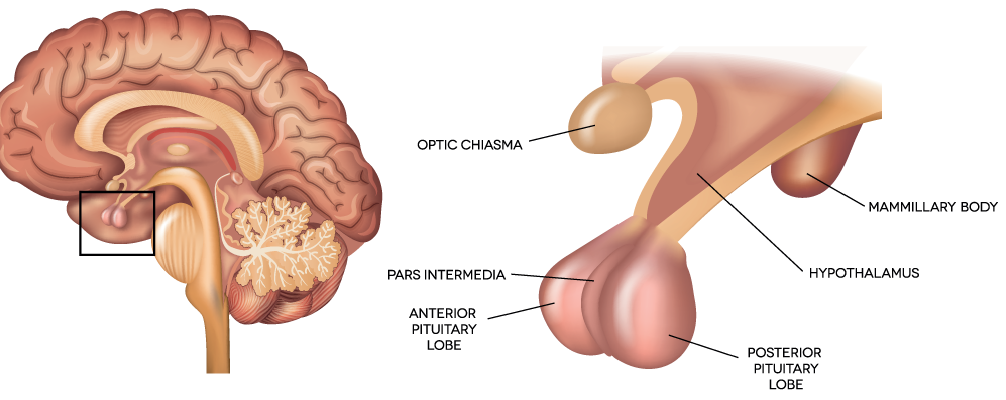 4
Klinika interní, geriatrie a praktického lékařství Fakultní nemocnice Brno a Lékařské fakulty Masarykovy univerzity
Hypothalamus
liberiny – regulují uvolňování hormonů z adenohypofýzy 
statiny - regulují uvolňování hormonů z adenohypofýzy  
oxytocin
kontrakce svalových buněk mléčné žlázy
kontrakce svalových buněk dělohy během porodu 
kontrakce dělohy a svaloviny vývodných semenných cest během orgasmu
antidiuretický hormon/ ADH/ Vasopresin
zvyšuje resorpci vody ve sběrných kanálcích v ledvinách
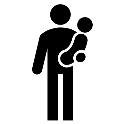 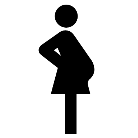 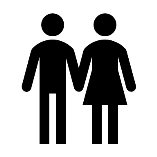 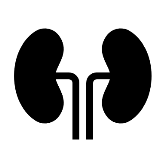 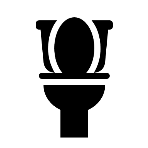 5
Klinika interní, geriatrie a praktického lékařství Fakultní nemocnice Brno a Lékařské fakulty Masarykovy univerzity
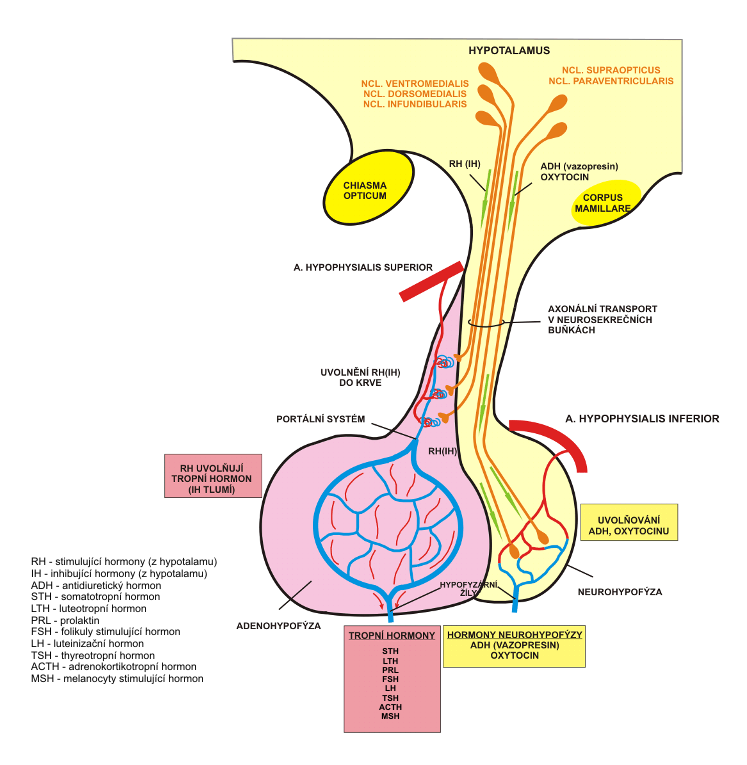 Liberiny, statiny
Gn-RH - gonadoliberin
TRH - thyreoliberin
CRH - kortikoliberin
PIH = GnIH = dopamin / prolaktostatin
SIH - somatostatin
6
Klinika interní, geriatrie a praktického lékařství Fakultní nemocnice Brno a Lékařské fakulty Masarykovy univerzity
Adenohypofýza
STH Somatotropin (růstový hormon)
Zvyšuje proteosyntézu, mobilizuje tuk, zvyšuje výdej glykogenu z jater 
PRL Prolaktin
Stimuluje růst mléčné žlázy a tvorbu mateřského mléka 
TSH tyreotropin
Stimuje tvorbu hormonů štítné žlázy (trijodtyroninu T3 a tyroxinu T4) 
FSH Folikulostimulační hormon
Stimuluje růst ovariálních folikulů u žen a spermatogenezi u mužů
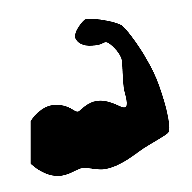 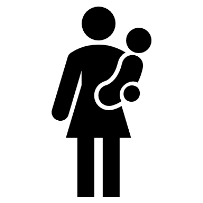 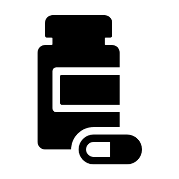 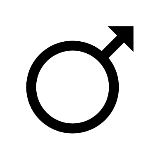 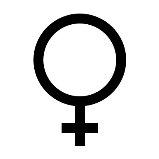 7
Klinika interní, geriatrie a praktického lékařství Fakultní nemocnice Brno a Lékařské fakulty Masarykovy univerzity
Adenohypofýza
LH Luteinizační hormon
stimuluje produkci estrogenu a progesteronu ve vaječnících a způsobuje ovulaci, u mužů působí na tvorbu testosteronu v Leydigových buňkách
ACTH adrenokortikotropní hormon
zvyšuje produkci hormonů kůry nadledvin
glukokortikoidy- kortisol- metabolismus sacharidů, proteinů, lipidů
mineralokortikoidy- aldosteron- zvyšují zpětnou resorpci Na+ →zvyšují TK; zvyšují ztrátu K + 
   a H + močí
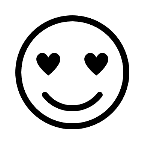 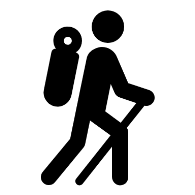 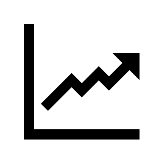 8
Klinika interní, geriatrie a praktického lékařství Fakultní nemocnice Brno a Lékařské fakulty Masarykovy univerzity
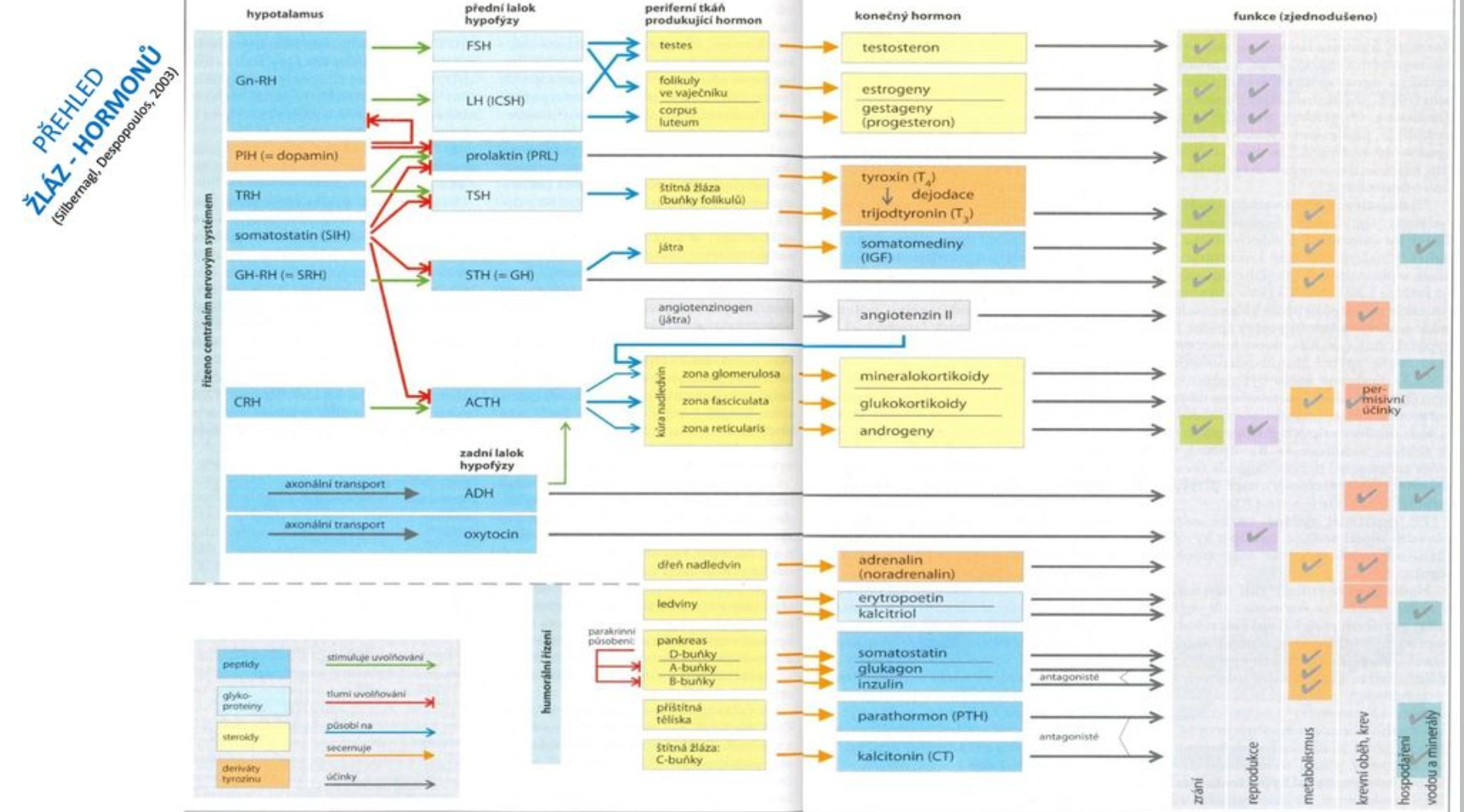 9
Klinika interní, geriatrie a praktického lékařství Fakultní nemocnice Brno a Lékařské fakulty Masarykovy univerzity
Onemocnění hypothalamu
Příčiny: tumory, úrazy, zánětlivé změny, cévní postižení, vrozené poruchy, autoimunitní poruchy..
poruchy spánku, termoregulace, psychické poruchy
poruchy štítné žlázy, gonád,.. (statiny, liberiny)
diabetes insipidus - centrální (periferní- necitlivost ledvin k ADH)
   nedostatek ADH, polyurie, polydipsie
SIADH - syndrom nepřiměřené sekrece antidiuretického hormonu
     zvýšená sekrece ADH, hyponatrémie, 
        hypoosmolalita séra, expanze objemu ECT, 
        plicní edém, edém mozku
10
Klinika interní, geriatrie a praktického lékařství Fakultní nemocnice Brno a Lékařské fakulty Masarykovy univerzity
Onemocnění hypofýzy
hypopituarismus - snížená sekrece hormonů hypofýzy, nejčastěji útlak tureckého sedla nádorem, infekce, infarzace
příznaky: lokální (výpadky zorného pole,   dvojité vidění)/ celkové (zástava růstu, amenorhea, nažloutlá kůže, únava)
nádory hypofýzy
hypofunkční
hyperfunkční - prolaktinom, somatotropinom, kortikotropinom,..
hyperprolaktinémie
fyziologické příčiny: kojení, gravidita, stres
léky: antidepresiva, estrogeny, nikotin
patologie: prolaktinom, cirhóza, sclerosis multiplex
11
Klinika interní, geriatrie a praktického lékařství Fakultní nemocnice Brno a Lékařské fakulty Masarykovy univerzity
Akromegalie/ gigantismus/ somatotropinom
Gigantismus - vzniká před pubertou
Akromegalie - vzniká po pubertě
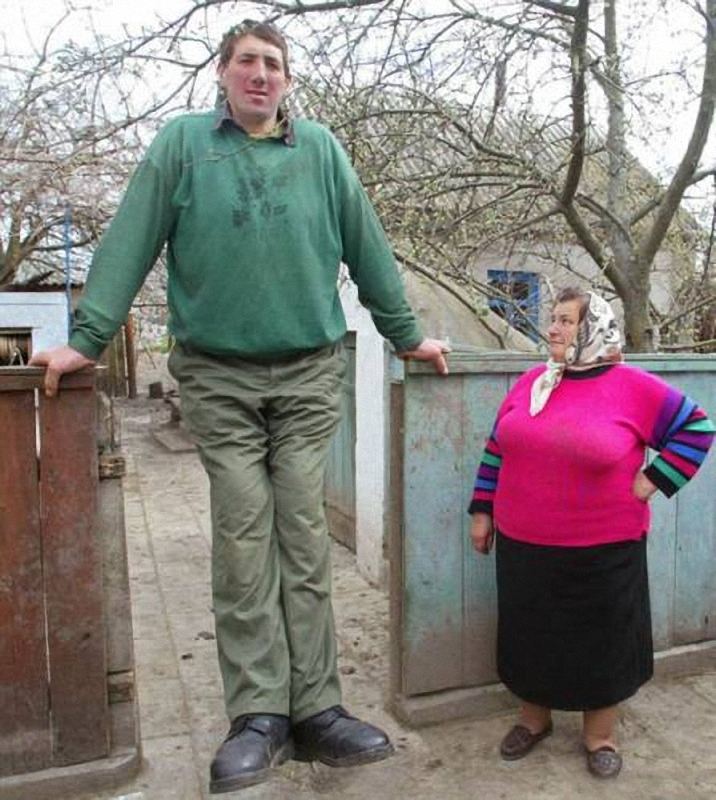 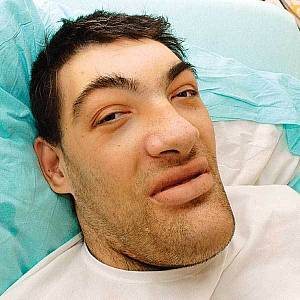 12
Klinika interní, geriatrie a praktického lékařství Fakultní nemocnice Brno a Lékařské fakulty Masarykovy univerzity
Cushingova choroba / kortikotropinom
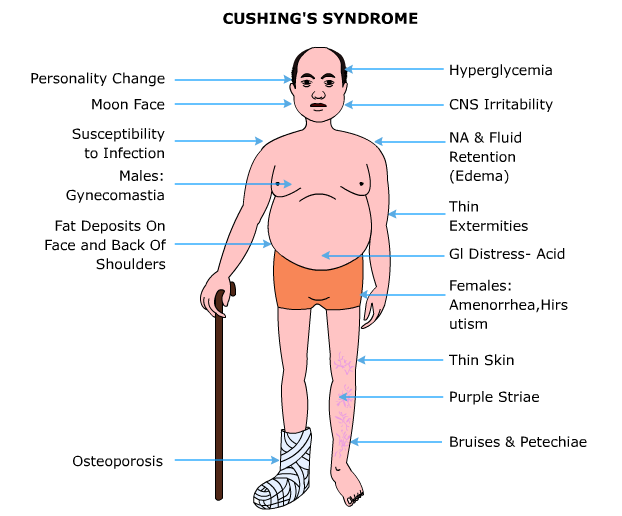 Cushingův syndrom - ACTH dependentní = cushingova choroba
    - nadprodukce ACTH (adenom hypofýzy,                    
      ektopicky - ca plic)
Cushingův syndrom - ACTH independentní
   - nadprodukce kortizolu (kortikoterapie, adenom 
     kůry nadledvin)

Cushingoidní habitus - měsícovitý obličej, býčí šíje, centrální obezita, tenká kůže, steroidní myopatie, hypertenze, steroidní diabetes, osteoporóza,..
13
Klinika interní, geriatrie a praktického lékařství Fakultní nemocnice Brno a Lékařské fakulty Masarykovy univerzity
Diabetes mellitus
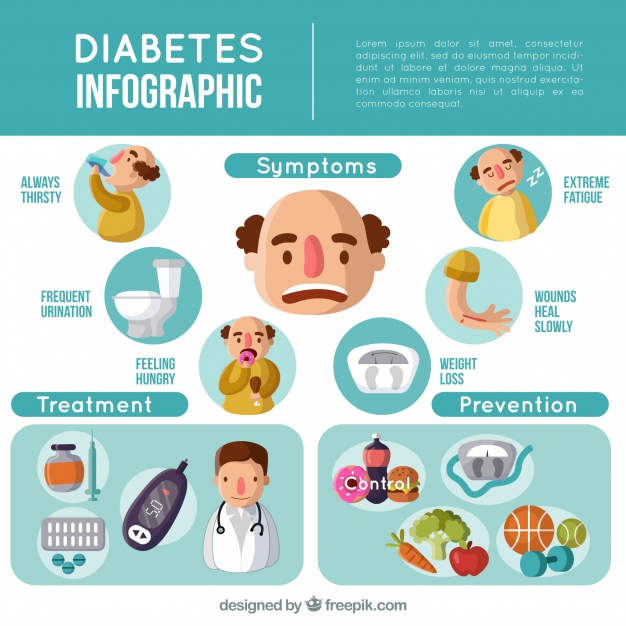 Chronické onemocnění s vysokou morbiditou a mortalitou, v ČR nyní asi 850 tis. osob s DM
Základním znakem je HYPERGLYKEMIE 
Způsobena: nedostatečnou tvorbou inzulinu, jeho nedostatečným působením nebo kombinací
Nedostatek inzulinu → narušení transportu glukózy z krve do buňky → hyperglykémie, nedostatek glu uvnitř buněk; stimuluje se glykogenolýza, glukoneogeneze a štěpení triacylglycerolů na mastné kyseliny (úbytek hmotnosti, nechutenství)→ vznikají ketolátky → ketoacidóza → ketonurie
Hyperglykémie → glykosurie → polyurie → žízeň
Další nežádoucí účinky: únava, špatné hojení ran,…
15
Klinika interní, geriatrie a praktického lékařství Fakultní nemocnice Brno a Lékařské fakulty Masarykovy univerzity
Diabetes mellitus 1. typu
autoimunitní onemocnění - postupná destrukce beta buněk pankreatu a úplné chybění sekrece inzulinu
dělení: klasický typ- od dětství, časté ketoacidózy
                LADA - latent autoimunne diabetes in adults - rozvíjí se později, může mít zbytkovou         
                sekreci inzulinu
vyšší riziko autoimunit
v době prvozáchytu glykemie výrazná, může vzniknout i ketoacidotické koma
    (nedostatek inzulinu a ↑koncentrace glukagonu způsobí ↑tvorbu ketolátek → acetoacetátu a   
    beta-hydroxybutyrátu → ↓ pH → acidóza dráždí dýchací centrum → Kussmaulovo dýchání,    
    foetor acetonemicus → poruchy vědomí)
Dg:  klinika, glykemie, glykosurie v moči, ↓Cpeptid lačný i stimulovaný, protilátky (anti GAD, anti- IA2, anti IAA)
léčba: inzulin
16
Klinika interní, geriatrie a praktického lékařství Fakultní nemocnice Brno a Lékařské fakulty Masarykovy univerzity
Diabetes mellitus 2. typu
chronické zvýšení glykemie kvůli insulinové rezistenci - časem se beta-bb vyčerpají a může dojít k absolutnímu nedostatku insulinu
glykemie stoupá pomalu - často asymtomatický průběh a náhodná diagnostika
etio: genetická predispozice + obezita + nedostatek pohybu
Dg.:  glykemie v plazmě (ve 22, před jídly, po jídle- 2 hod, lačná- 8 hod po jídle)
                - glykemický profil (před a po jídle, ve 22 hod – 7hodnot)
                - velký glykemický profil (+ ve 3 v noci)
           oGGT- vypít 75g glc ve 200ml tekutiny- měří se za 120 min
           Cpeptid
           HbA1c- glykovaný hemoglobin
                      - odráží gly za posledních 6-8týdnů je <4,5%
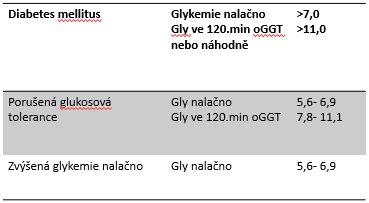 17
Klinika interní, geriatrie a praktického lékařství Fakultní nemocnice Brno a Lékařské fakulty Masarykovy univerzity
Insulin
18
Klinika interní, geriatrie a praktického lékařství Fakultní nemocnice Brno a Lékařské fakulty Masarykovy univerzity
PAD - perorální antidiabetika
19
Klinika interní, geriatrie a praktického lékařství Fakultní nemocnice Brno a Lékařské fakulty Masarykovy univerzity
Další formy
MODY - maturity onset diabetes of the young, obvykle asymptomatické, u lidí do 30let
gestační diabetes - nově vzniká v graviditě a mizí po porodu
                                    - oGTT mezi 24.-28.t.g. u všech
prediabetes - vyšší glykemie nalačno nebo poručená glukosová tolerance
sekundární diabetes endokrinní (vyšší kortisol, STH, fT4, feochromocytom)
                                         pankreatoprivní (CF, trauma, hemochromatóza)
                                         léky (kys. nikotinová, glukokortikoidy)
                                         infekce (kongenitální rubeola, CMV)
                                         Downův sy, Klinfelterův sy, Turnerův sy,..
20
Klinika interní, geriatrie a praktického lékařství Fakultní nemocnice Brno a Lékařské fakulty Masarykovy univerzity
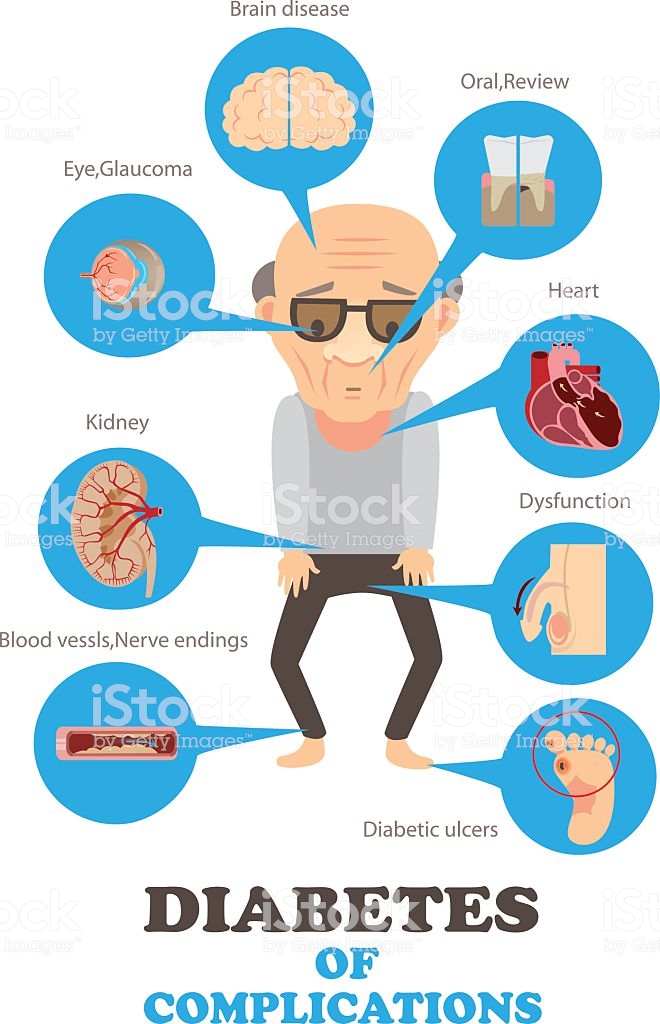 Komplikace
diabetická ketoacidóza, ketoacidotické koma
laktacidóza, koma
hypoglykemie
hefropatie
retinopatie 
polyneuropatie
syndrom diabetické nohy
ICHS, CMP, ICHDKK
21
Klinika interní, geriatrie a praktického lékařství Fakultní nemocnice Brno a Lékařské fakulty Masarykovy univerzity
Děkuji za pozornost!
22
Klinika interní, geriatrie a praktického lékařství Fakultní nemocnice Brno a Lékařské fakulty Masarykovy univerzity